إسم و رمز المساق:
   الثقافة التجارية -  ثقف 101 / ثقف 801
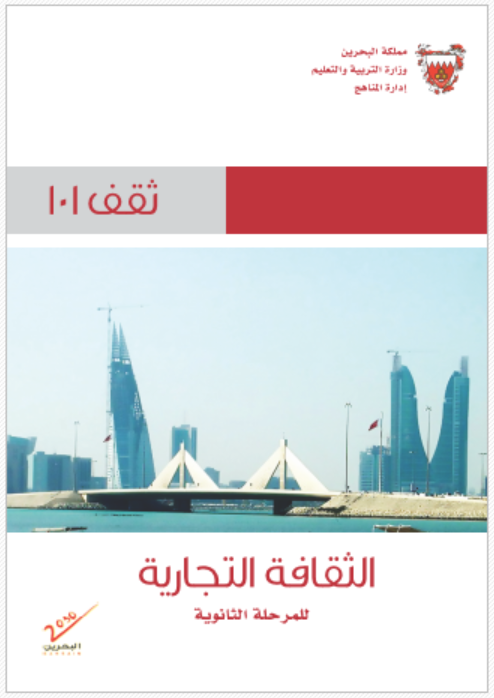 الوحدة الثانية: المؤسسات التجارية
الدرس السادس: المشروعات الفردية.
الفصل الدراسي الثاني-2020 /2021م
الصفحات66- 71
المرحلة الثانوية – المستوى الأول
ثقف 101–801
المؤسسات التجارية: (المشروعات الفردية)
أهـداف الدرس
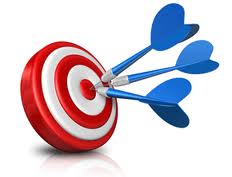 يتوقع من الطالب بعد دراسة هذا الفصل أن:
1. يعرف المشروعات الفردية.
2. يذكر متطلبات إنشاء المشروعات الفردية.
3. يتعرف على خصائص المشروعات الفردية.
وزارة التربية والتعليم –الفصل الدراسي الثاني 2020-2021م
ثقف 101–801
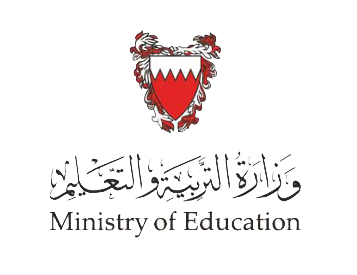 نشاط استهلالي
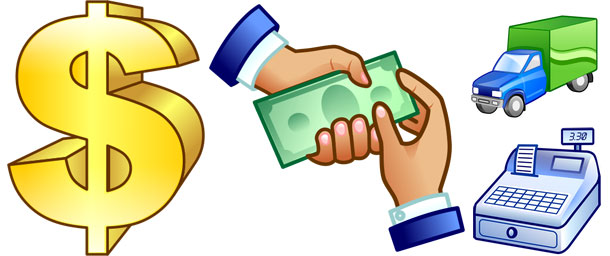 ما المقصود بالمشروعات الفردية؟
مالهدف من إنشاء مشروع فردي؟
وزارة التربية والتعليم –الفصل الدراسي الثاني 2020-2021م
ثقف 101–801
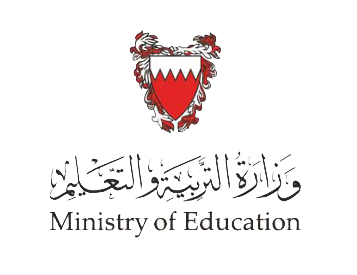 المشروعات التجارية
أنواع المشروعات التجارية
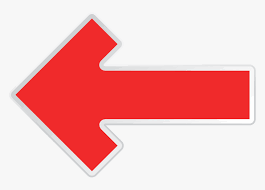 2- التصنيع
1- عملية الإنتاج
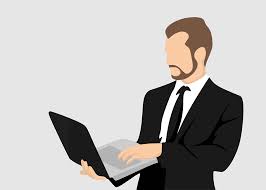 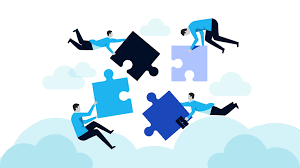 و لتحقق المشروعات التجارية دورها
 الاقتصادي فإنها تباشر الأنشطة 
التجارية الاتية:
1- المشروعات الفردية
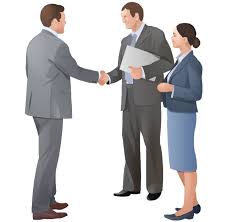 3- شراء المنتجات و بيعها
4- شراء الخدمات و بيعها
2- الشركات
وزارة التربية والتعليم –الفصل الدراسي الثاني 2020-2021م
ثقف 101–801
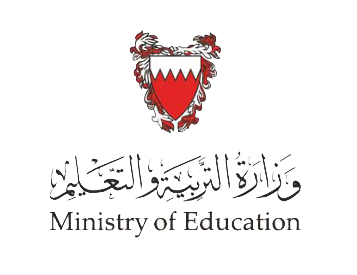 1- المشروعات الفردية
هي تلك التي يملكها فرد واحد و يديرها، و يختلف المشروع الفردي عن الشركات في العمل الإداري و نوعية الإنتاج.
متطلبات إنشاء المشروعات الفردية
1- تصريح مزاولة العمل
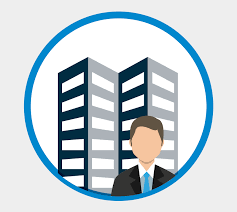 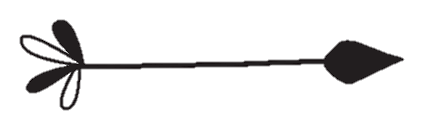 2- التسجيل و دفع الرسوم
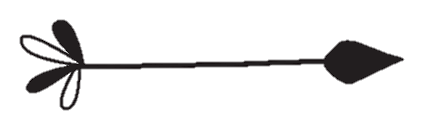 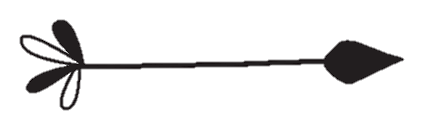 3- وجود رصيد مالي يسمح بمزاولة العمل التجاري (كشف حساب مصرفي)
وزارة التربية والتعليم –الفصل الدراسي الثاني 2020-2021م
ثقف 101–801
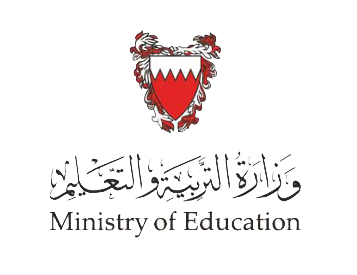 1- المشروعات الفردية
خصائص المشروعات الفردية
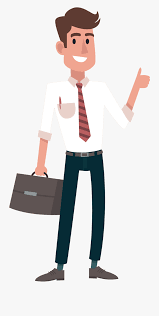 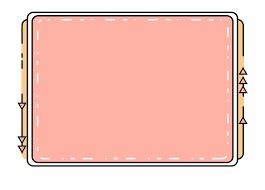 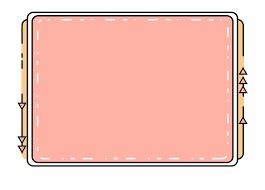 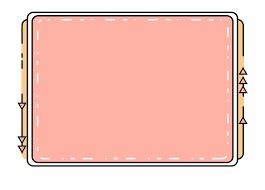 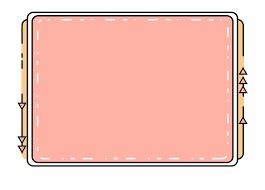 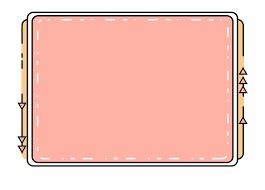 5- المبلغ المخصص لتمويل المشروع  الصغير محدود، و بإمكانه الاقتراض من البنوك أو بعض الجهات الحكومية أو بعض المؤسسات التجارية الكبيرة أو العائلة.
4- الالتزام الغير محدود للتاجر الفرد، يعني أنه قد يخسر كل ثروته و ممتلكاته الخاصة مقابل أن يدفع الديون المستحقة عليه.
3- مالك المشروع هو الذي يحتفظ بالأرباح دون أن يشاركه فيها أحد.
2- إدارة العمل تتم من قبل التاجر الفرد
1- التاجر الفرد هو المالك و المدير
وزارة التربية والتعليم –الفصل الدراسي الثاني 2020-2021م
ثقف 101–801
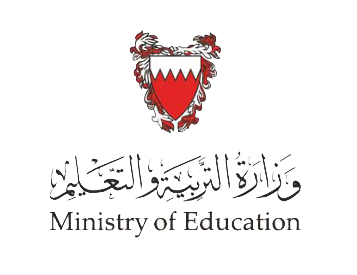 1- المشروعات الفردية
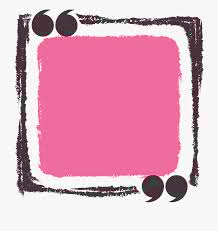 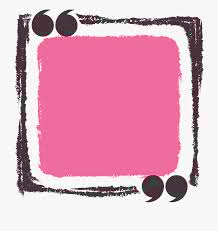 مزايا المشروعات الفردية
عيوب المشروعات الفردية
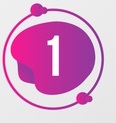 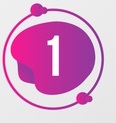 لا يحتاج إنشاءها إلى إجراءات قانونية معقدة و يمكن البدء
 بأقل قدر من التمويل.
مجالات العمل محدودة مما يقلل من إيرادات أصحابها.
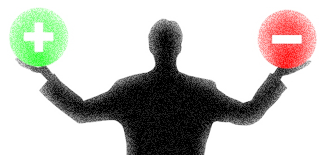 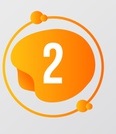 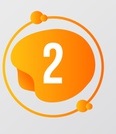 الاستقلالية و الحرية في 
إتخاذ القرارات.
صعوبة الاقتراض و لاسيما 
القروض طويلة الأجل.
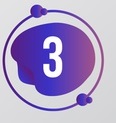 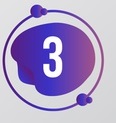 لا يلتزم صاحب المشروع بنشر أي بيانات عن مستويات أدائه أو خطط مشروعه.
يُعد المالك مسؤولاً مسؤولية 
مطلقة عن جميع التزامات 
المنظمة و ديونها.
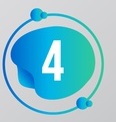 يتوقف إستمرار المشروع الفردي على 
حياة صاحبه.
وزارة التربية والتعليم –الفصل الدراسي الثاني 2020-2021م
ثقف 101–801
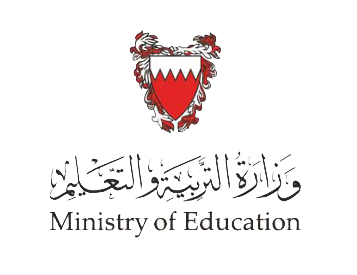 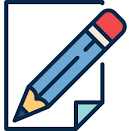 اختبر معلوماتك
إختر الإجابة الصحيحة: 
التاجر الفرد هو الذي:
1- لا يتحمل دفع الديون.
2- يتحمل جزء من الديون.
4- يتحمل نصف الديون.
3- يتحمل دفع الديون بالكامل.
وزارة التربية والتعليم –الفصل الدراسي الثاني 2020-2021م
ثقف 101–801
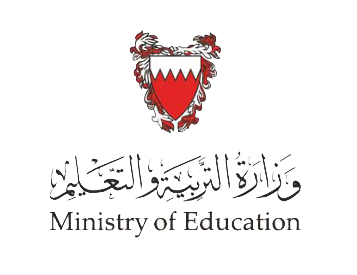 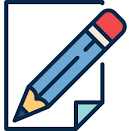 اختبر معلوماتك
إختر الإجابة الصحيحة: 
من مزايا المشروعات الفردية:
1- صعوبة الاقتراض وخصوصا القروض طويلة الأجل.
2- تتوقف حياة المنظمة على حياة صاحبها.
4- لا يحتاج الإنشاء إلى إجراءات قانونية معقدة.
3- المالك مسؤول عن جميع ديون الشركة.
وزارة التربية والتعليم –الفصل الدراسي الثاني 2020-2021م
ثقف 101–801
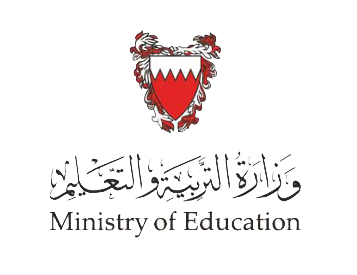 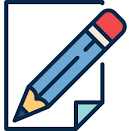 اختبر معلوماتك
إختر الإجابة الصحيحة: 
متطلبات إنشاء المشروعات الفردية:
2- التسجيل ودفع الرسوم
1- تصريح لمزاولة العمل.
4- كل ما ذكر صحيح
3- وجود رصيد مالي.
وزارة التربية والتعليم –الفصل الدراسي الثاني 2020-2021م
ثقف 101–801
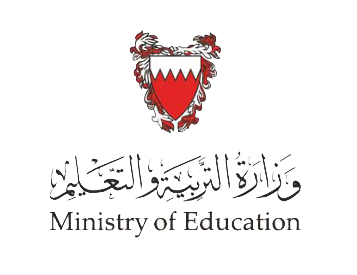 المؤسسات التجارية: غايات المشروع التجاري و أهدافه – المشروعات الفردية
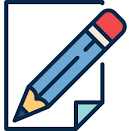 اختبر معلوماتك
إختر الإجابة الصحيحة: 
من عيوب المشروعات الفردية:
1- لا يحتاج الإنشاء إلى إجراءات قانونية معقدة.
2- الاستقلالية والحرية في اتخاذ القرارات.
4- لا يلتزم صاحب المشروع بنشر البيانات أو خطط مشروعه.
3- تعمل هذه المنظمات في مجالات محدودة، مما يقلل من إيرادات أصحابها.
وزارة التربية والتعليم –الفصل الدراسي الثاني 2020-2021م
ثقف 101–801
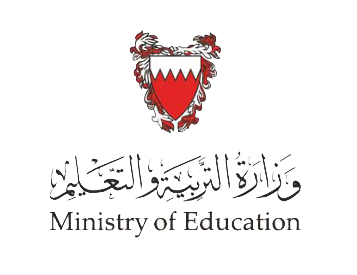 المؤسسات التجارية: غايات المشروع التجاري و أهدافه – المشروعات الفردية
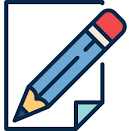 اختبر معلوماتك
إختر الإجابة الصحيحة: 
هناك بعض الجهات الحكومية تمول المشروعات الفردية:
2- تمكين.
1- وزارة العمل.
4- وزارة الاسكان.
3- وزارة الأشغال.
وزارة التربية والتعليم –الفصل الدراسي الثاني 2020-2021م
ثقف 101–801
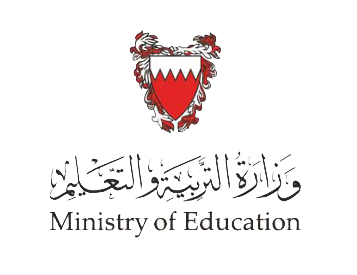 المؤسسات التجارية: غايات المشروع التجاري و أهدافه – المشروعات الفردية
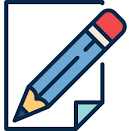 اختبر معلوماتك
اقرأ الحالة الآتية، ثم أجب عن الأسئلة التي تليها:
أعلنت حكومة مملكة البحرين عن 6 مبادرات ضمن برنامج التوازن المالي، من بينها برنامج «التقاعد الاختياري» الذي يهدف الى إتاحة الفرصة للمستفيدين منه في توظيف خبراتهم في مجال ريادة الأعمال و القطاع الخاص للمساهمة في النمو الاقتصادي للمملكة.  و قد استفاد يوسف من مكافأة التقاعد الاختياري و وظف خبرته في إنشاء مشروع صغير.
أذكر 3 من متطلبات إنشاء هذا المشروع في مملكة البحرين؟ 
ما أهم ثلاث مزايا تترتب على امتلاك يوسف لهذا المشروع؟  
مالعيوب التي يمكن ان يواجهها يوسف في هذا المشروع؟ 
هناك جهات حكومية تقدم منحاً مالية لمثل هذه المشروعات بهدف دفع عجلة التنمية الاقتصادية و الاجتماعية الى الأمام.  أذكر جهتين حكوميتين في مملكة البحرين تقدم منحاً مالية.
تأكد من إجابتك
وزارة التربية والتعليم –الفصل الدراسي الثاني 2020-2021م
ثقف 101–801
المؤسسات التجارية: غايات المشروع التجاري و أهدافه – المشروعات الفردية
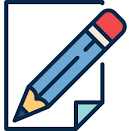 أذكر 3 من متطلبات إنشاء هذا المشروع في مملكة البحرين؟ 
1- تصريح لمزاولة العمل         2- التسجيل و دفع الرسوم         3- وجود رصيد مالي يسمح بمزاولة العمل التجاري
ما أهم ثلاث مزايا تترتب على امتلاك يوسف لهذا المشروع؟  
1- لا يحتاج إنشاءه إلى إجراءات قانونية معقدة و يمكن البدء بأقل قدر من التمويل        2- الاستقلالية و الحرية في إتخاذ القرارات       3- لا يلتزم  يوسف بنشر أي بيانات عن مستويات أدائه أو خطط مشروعه.
مالعيوب التي يمكن ان يواجهها يوسف في هذا المشروع؟ 
1- مجالات العمل محدودة مما يقلل من إيرادات المشروع.    2- صعوبة الاقتراض و لاسيما القروض طويلة الأجل.      3- يُعد يوسف مسؤولاً مسؤولية  مطلقة عن جميع التزامات المشروع و ديونه.
هناك جهات حكومية تقدم منحاً مالية لمثل هذه المشروعات بهدف دفع عجلة التنمية الاقتصادية و الاجتماعية الى الأمام.  أذكر جهتين حكوميتين في مملكة البحرين تقدم منحاً مالية.
تمكين – المجالس الاقتصادية – بنك البحرين للتنمية.
التالي
وزارة التربية والتعليم –الفصل الدراسي الثاني 2020-2021م
ثقف 101–801
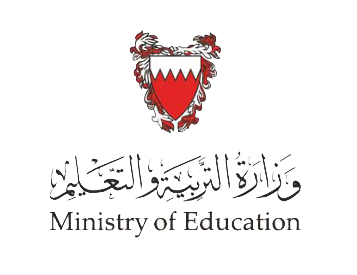 المؤسسات التجارية: غايات المشروع التجاري و أهدافه – المشروعات الفردية
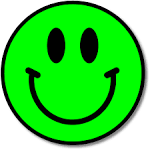 ممتاز! إجابة صحيحة
السؤال التالي
وزارة التربية والتعليم –الفصل الدراسي الثاني 2020-2021م
ثقف 101–801
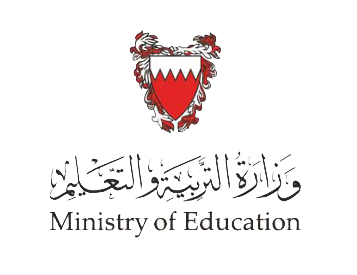 المؤسسات التجارية: غايات المشروع التجاري و أهدافه – المشروعات الفردية
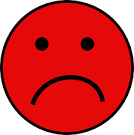 حاول مرة أخرى
الرجوع
وزارة التربية والتعليم –الفصل الدراسي الثاني 2020-2021م
ثقف 101–801
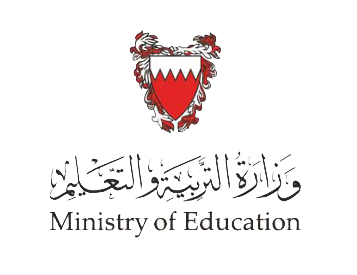 المؤسسات التجارية: غايات المشروع التجاري و أهدافه – المشروعات الفردية
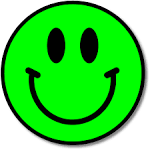 ممتاز! إجابة صحيحة
السؤال التالي
وزارة التربية والتعليم –الفصل الدراسي الثاني 2020-2021م
ثقف 101–801
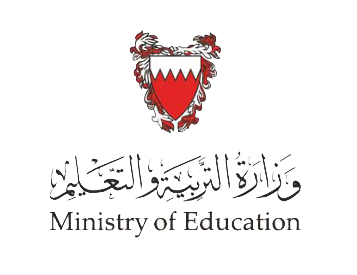 المؤسسات التجارية: غايات المشروع التجاري و أهدافه – المشروعات الفردية
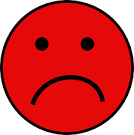 حاول مرة أخرى
الرجوع
وزارة التربية والتعليم –الفصل الدراسي الثاني 2020-2021م
ثقف 101–801
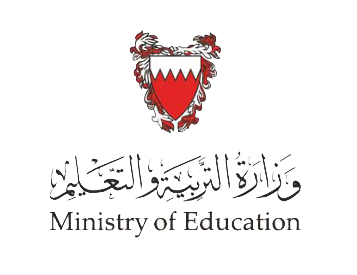 المؤسسات التجارية: غايات المشروع التجاري و أهدافه – المشروعات الفردية
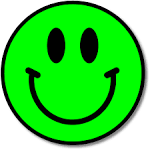 ممتاز! إجابة صحيحة
السؤال التالي
وزارة التربية والتعليم –الفصل الدراسي الثاني 2020-2021م
ثقف 101–801
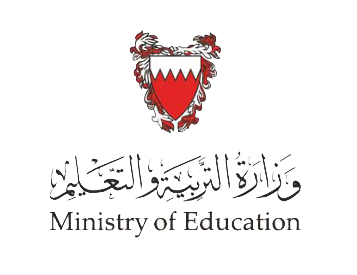 المؤسسات التجارية: غايات المشروع التجاري و أهدافه – المشروعات الفردية
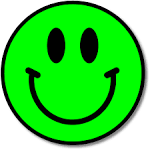 ممتاز! إجابة صحيحة
السؤال التالي
وزارة التربية والتعليم –الفصل الدراسي الثاني 2020-2021م
ثقف 101–801
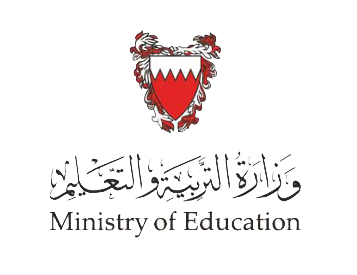 المؤسسات التجارية: غايات المشروع التجاري و أهدافه – المشروعات الفردية
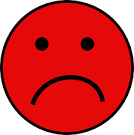 حاول مرة أخرى
الرجوع
وزارة التربية والتعليم –الفصل الدراسي الثاني 2020-2021م
ثقف 101–801
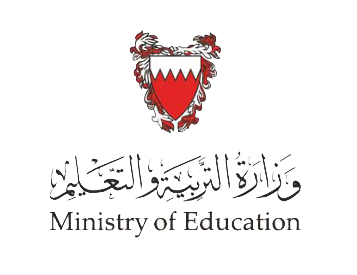 المؤسسات التجارية: غايات المشروع التجاري و أهدافه – المشروعات الفردية
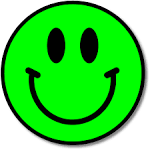 ممتاز! إجابة صحيحة
السؤال التالي
وزارة التربية والتعليم –الفصل الدراسي الثاني 2020-2021م
ثقف 101–801
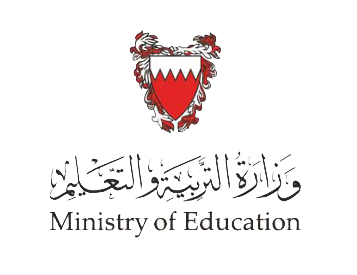 المؤسسات التجارية: غايات المشروع التجاري و أهدافه – المشروعات الفردية
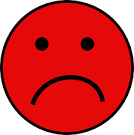 حاول مرة أخرى
الرجوع
وزارة التربية والتعليم –الفصل الدراسي الثاني 2020-2021م
ثقف 101–801
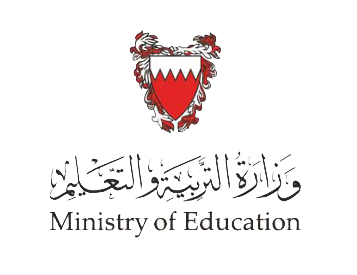 المؤسسات التجارية: غايات المشروع التجاري و أهدافه – المشروعات الفردية
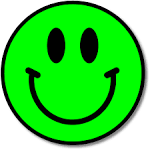 ممتاز! إجابة صحيحة
السؤال التالي
وزارة التربية والتعليم –الفصل الدراسي الثاني 2020-2021م
ثقف 101–801
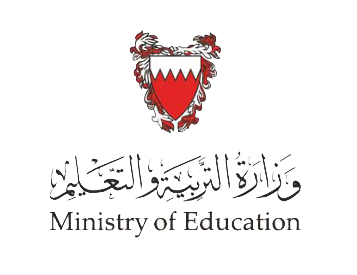 المؤسسات التجارية: غايات المشروع التجاري و أهدافه – المشروعات الفردية
انتهاء الدرس
أن يكون حقق الطالب أهداف الدرس:
. يعرف المشروعات الفردية.
 يذكر متطلبات إنشاء المشروعات الفردية.
يتعرف على خصائص المشروعات الفردية.
لمزيد من المعلومات:
www.Edunet.com1- زيارة البوابة التعليمية 
2- حل أسئلة وأنشطة الكتاب المدرسي.
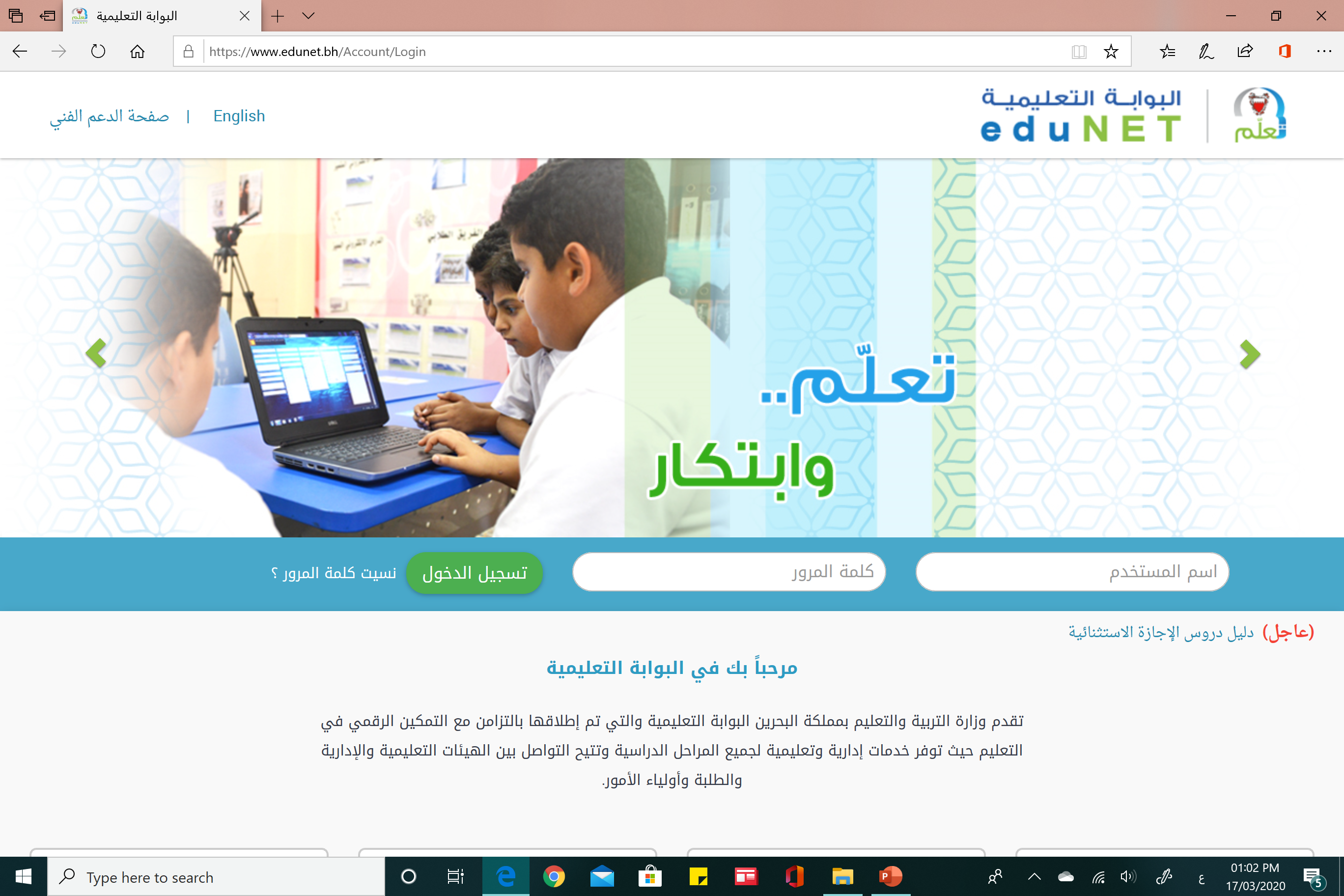 وزارة التربية والتعليم –الفصل الدراسي الثاني 2020-2021م